2023 GLOBE REGIONAL MEETING FOR ASIA-PACIFIC
COUNTRY REPORT – GLOBE VIETNAM
Linh Phan – Country Coordinator for Vietnam
GLOBE VIETNAM
Dec 2015: GLOBE Agreement between Vietnam Academy of Science and Technology (VAST) and NASA
2016: VAST assigned Vietnam National Space Center (VNSC) to implement GLOBE Program in Vietnam
2016-2018: GLOBE Training workshops in Vietnam
2018: GLOBE Regional meeting in Vietnam
GLOBE Agreement signing Dec 2015
How we implement globe in vietnam
Science Club (volunteer teachers and students)
Centre for Education
Vietnam National Space Center activities
    - Space Museum
    - Observatory
    - Astronomy
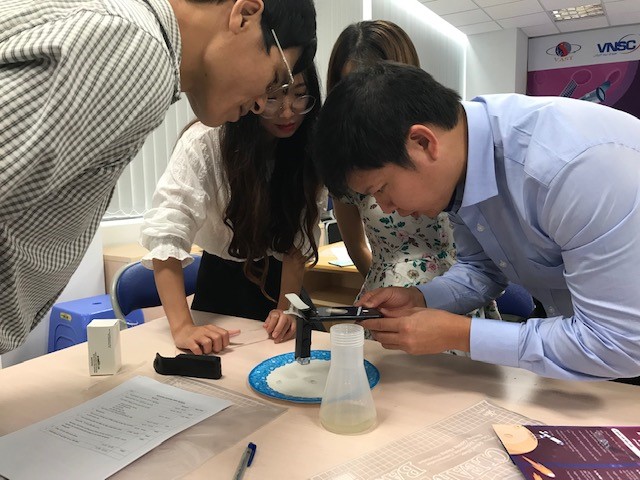 COUNTRY AT A GLANCE
School: 93/2835

Students: 3375/2,2mil

Teachers: 218/138.000

Data Entries: 3036
Challenges of globe vietnam
Lack of resources

New National Education program

Extra working hours for the teachers

Language
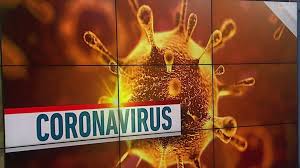 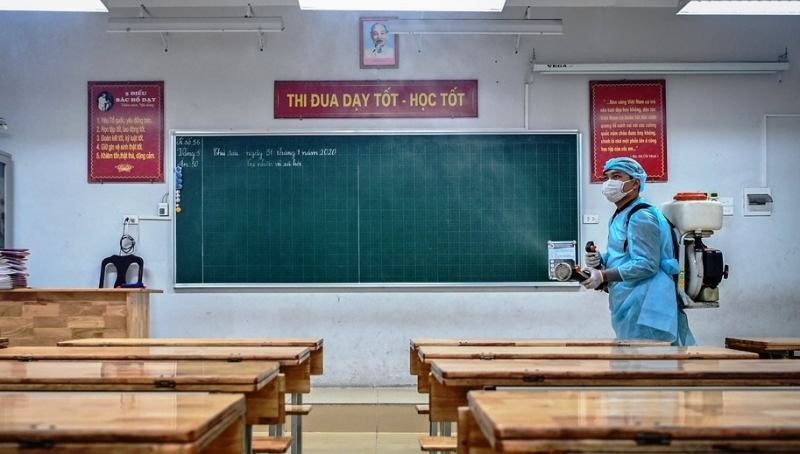 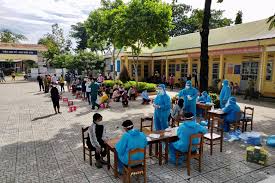 PLAN FOR 2023
Restart GLOBE Program at current active GLOBE schools

Reconnect with inactive GLOBE schools